Das Schweizer
Hochschulsystem
Tertiärstufe:
1. Universitäre Hochschulen (12)
   			2. Pädagogische Hochschulen (14)
   			3. Fachhochschulen (9)
   			4. Kunst- und Musikhochschulen (7)
   			5. Universitätsinstitutionen (vom Bund 				unterstützt)

			6. Universitäre Weiterbildung
3-stufiges System
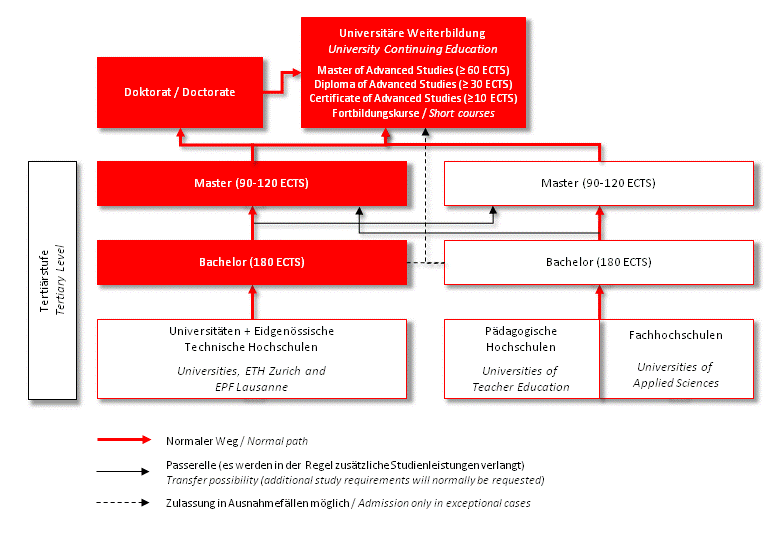 Universitäre Hochschulen
10 kantonale Universitäten 
	    - die älteste: in Basel, gegr. 1460, 
         - die größte: in Zürich, sie gehört zu den besten Europäischen 		Forschungs-Universitäten und zu 100 besten Unis der Welt; 
             die größte Vielfalt in Studienangebot; Auszeichnungen in Klinischer      	Medizin, Immunologie, Genetik, Neurowissenschaften
 
2 Eidgenössische Technische Hochschulen (ETH)
 
     Unterrichtssprachen: Deutsch, Französisch, Deutsch/Französisch, Italienisch (Lugano, gegr. 1996), auch Studienangebote mit Englisch   

     Außer klassischer Fächer auch interdisziplinäre Ausrichtung: z.B. Politische Ökologie, Kommunikationswissenschaften usw.
Zulassungsbedingungen
Zulassung zum Bachelorstudium:                                                           gymnasiale Maturität (ein eidgenössisch anerkanntes Zeugnis) oder Berufsmaturität + Ergänzungsprüfung / gleichwertiger ausländischer Ausweis                     alle Studienrichtungen frei zugänglich
Ausnahme: Medizinische Studiengänge (Humanmedizin, Zahnmedizin, Veterinärmedizin), Chiropraktik, Sport- und Bewegungswissenschaften) – beschränktes Angebot an Studienplätzen   nur für inländische Studierende 

Zulassung zum Masterstudium: 
     abgeschlossenes Bachelorstudium, bezüglich ausländischer Bachelordiplome entscheidet jede Universität selber
Aufnahmeprüfungen für ausländische Studierende ohne voll anerkanntes Reifezeugnis

Geforderte Sprachkenntnisse: gute Kenntnisse in den Unterrichtssprachen
Studiendauer: 3-stufig
Bachelor (3 Jahre Vollzeitstudium, 180 ECTS-Kreditpunkte)
Masterstudium (1 1/2 resp. 2 Jahre Vollzeitstudium, 90-120 ECTS) 
Doktorat-Stufe: wird in Umfang und Ausgestaltung von jeder Universität unabhängig geregelt und erfolgt aufgrund individueller Qualifikationen 
daneben auch universitäre Weiterbildung – siehe weiter 


HOCHSCHULKALENDER
		Herbstsemester (auch Wintersemester):                                                          		Mitte September – bis zu Weihnachten (KW 38-51)
		Frühjahrsemester (auch Sommersemester):                                                  		Mitte Februar – Ende Mai (KW 8-22)
Leistungsbewertung
6		hervorragend
			5 ½		sehr gut
			5		gut
			4 ½		befriedigend
			4		ausreichend
			3 ½		ungenügend
			3
			2 ½	
			2
			1 ½	
			1
Hilfe den Studierenden
Das Stipendium ist dezentral geregelt, jeder Kanton hat eine eigene Stipendiengesetzgebung.
	Berechnungsprinzipien: Fehlbetragsystem, Punktesystem, Mischsystem
 
	Stipendien werden geleistet von
privatrechtlichen Stiftungen und Fonds
Wohngemeinden 
Bildungsinstitutionen
	in Form von 
Stipendien (einmalige oder wiederkehrende Beiträge, die nicht zurückzuzahlen sind)
Darlehen (zurückzuzahlende einmalige oder wiederkehrende Beiträge)
Weitere Hochschulen
PÄDAGOGISCHE HOCHSCHULEN
	-  Bereiche: Schulische Pädagogik, Schulische Heilpädagogik, Heilpädagogische Früherziehung, Logopädie, Psychomotoriktherapie, Gebärdensprachdolmetschen 
 
FACHHOCHSCHULEN
	-  Vielfältiges Angebot: 139 Bachelorgänge, 252 Masterstudien, 354 weitere Lehrgänge
	-  Bereiche: Wirtschaft, Technik, Recht, IT, Medien, Pädagogik, Gesundheit, Sport, Naturwissenschaft, Gestaltung, Design, Medizin, Sprache, Kultur, Soziale Arbeit
	-  Viele Fächer als Fernstudium
 
KUNST- UND MUSIKHOCHSCHULEN 	
	Bachelor- und Masterstudiengänge
Universitäre Weiterbildung
Weiterbildungsstudiengänge richten sich in der Regel an Personen mit einem Hochschulabschluss auf Masterstufe und Berufspraxis.

Master of Advanced Studies (MAS) 
MAS-Studiengänge sind die höchsten Weiterbildungsabschlüsse und führen zu einem akademischen Titel
Ziel: umfassende Ausbildung in bestehendem oder in einem neuen Fachbereich
Dauer: 1-2 Jahre mit mind. 60 ECTS-Punkten (Arbeitsaufwand von 1800 St.)
Präsenzstudium + Selbststudium + Abschlussarbeit
             Meistens berufsbegleitend
Diploma of Advanced Studies (DAS)
DAS-Studiengänge sind eine neue Typologie von Weiterbildungsstudiengängen, weniger umfangreich als ein MAS
Ziel: vertiefte Ausbildung in einem Fachbereich
Dauer: 1 – 2 Jahre mit mind. 30 ECTS-Punkten (Arbeitsaufwand von 900 St.)
Präsenzstudium + Selbststudium + häufig eine Abschlussarbeit
berufsbegleitend
	Certificate of Advanced Studies (CAS)
CAS-Studiengänge sind die kleinsten Weiterbildungsabschlüsse,         die in der Schweiz angeboten werden
Ziel: spezifische Ausbildung in einem Fachbereich
Dauer: Monate – 1 Jahr mit mind. 10 ECTS-Punkten (AA von 300 St.)
Präsenzstudium + Selbststudium + Projektarbeit
berufsbegleitend
Weiterbildungskurse
Ziel: fachspezifisches Wissen für ausgewählte Berufsgruppen oder allgemeine Themen für wissenschaftlich orientiertes Publikum
1 und mehr Tage
ausschließlich Präsenzunterricht, ohne oder mit Leistungsnachweis
Hochschulabschluss nicht erforderlich
 

	Quellen:
	http://www.swissuni.ch
	http: //www.crus.ch
	http://stipendien.educa.ch